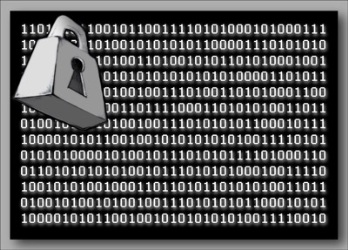 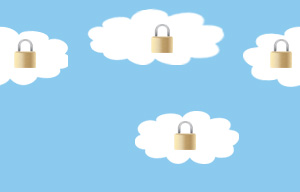 Homomorphic Encryption:WHAT, WHY, and HOW
Vinod Vaikuntanathan
University of Toronto
A Brief History of Cryptography
In the beginning, there was symmetric encryption.
Julius Ceasar (100-44 BC)
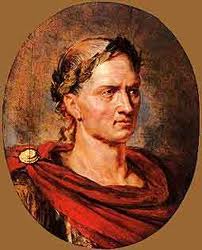 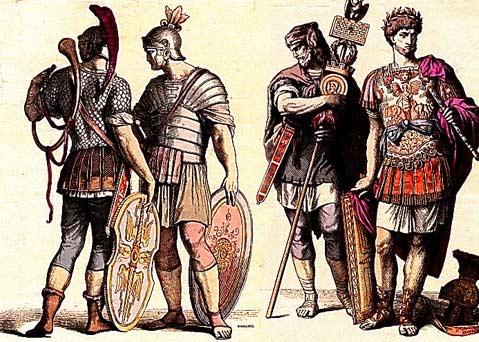 Message:
ATTACK AT DAWN
A Brief History of Cryptography
If you had the key, you could encrypt…
Julius Ceasar (100-44 BC)
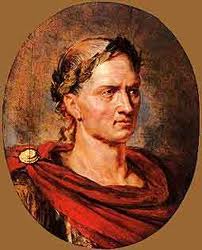 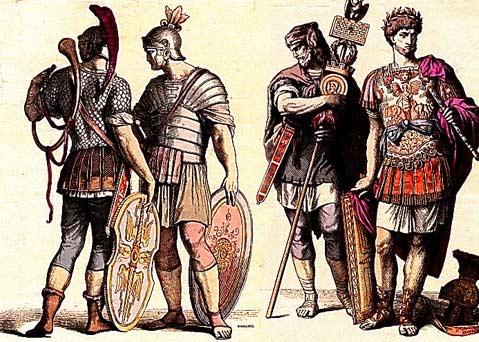 DWWDFN DW GDZQ
Message:
ATTACK AT DAWN
↓↓↓↓↓↓ ↓↓ ↓↓↓↓

DWWDFN DW GDZQ
Key: +3
Ciphertext:
A Brief History of Cryptography
If you had the key, you could decrypt…
Julius Ceasar (100-44 BC)
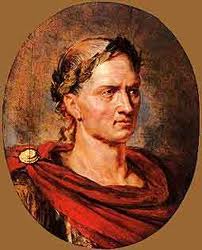 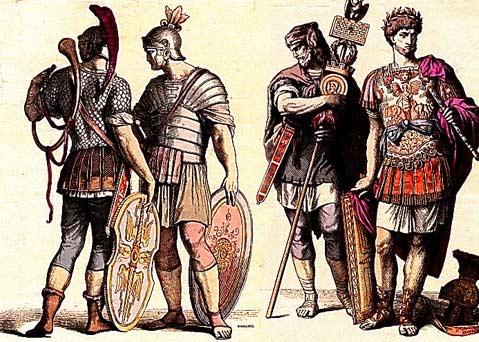 DWWDFN DW GDZQ
Ciphertext:
DWWDFN DW GDZQ
↓↓↓↓↓↓ ↓↓ ↓↓↓↓

ATTACK AT DAWN
Key: -3
Message:
A Brief History of Cryptography
If you had the key, you could decrypt…
Julius Ceasar (100-44 BC)
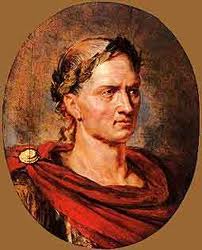 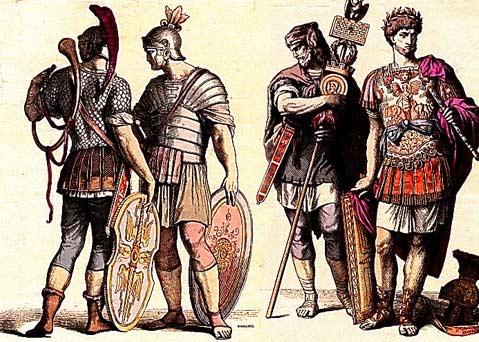 DWWDFN DW GDZQ
Symmetric Encryption:
Encryption and Decryption use the same key
A Brief History of Cryptography
1900-1950
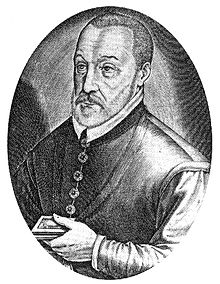 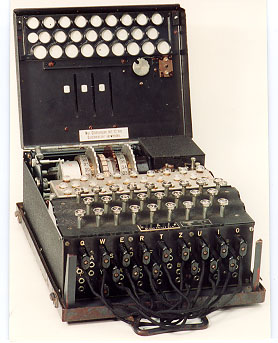 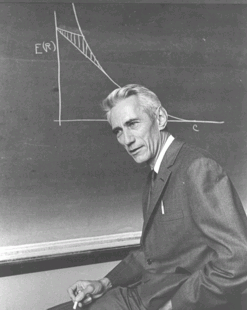 Claude Shannon andInformation Theory
Vigenere
Enigma
Symmetric Encryption:
Encryption and Decryption use the same key
A Brief History of Cryptography
(1970s)
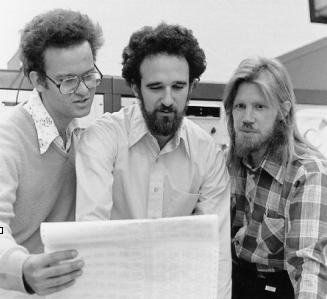 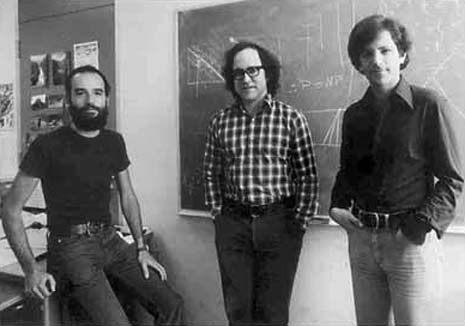 Merkle, Hellman and Diffie (1976)
Shamir, Rivest and Adleman (1978)
Asymmetric Encryption
Encryption uses a public key,  Decryption uses the secret key
A Brief History of Cryptography
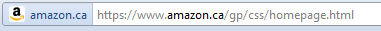 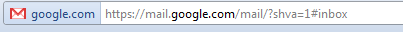 Asymmetric Encryption:
The Foundation of E-Commerce
A Brief History of Cryptography
RSA: The first and most popular asymmetric encryption
Yet…
The world was black and white
Yet…
The world was black and white
The only thing anyone did with encrypted data was …
… decrypt it.
Yet…
Encryption =
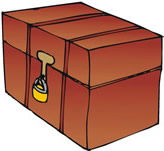 What else can we do with encrypted data, anyway?
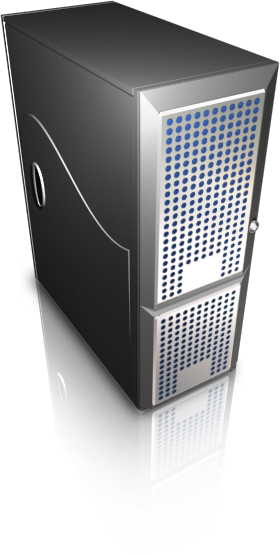 x
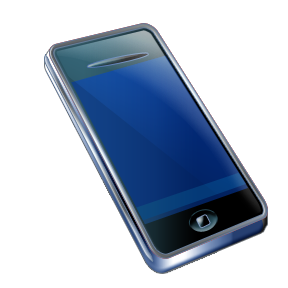 x
Functionf
f(x)
searchquery
Google search
Search results
WANT PRIVACY!
Computing on Encrypted Data
What else can we do with encrypted data, anyway?
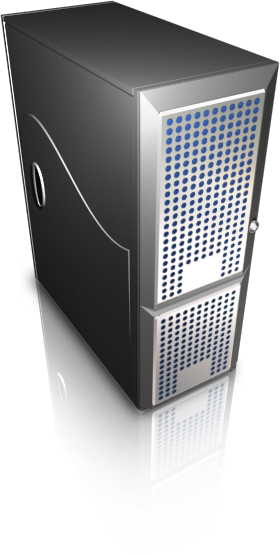 Enc(x)
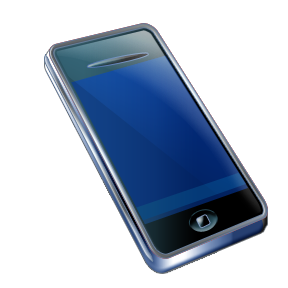 x
Functionf
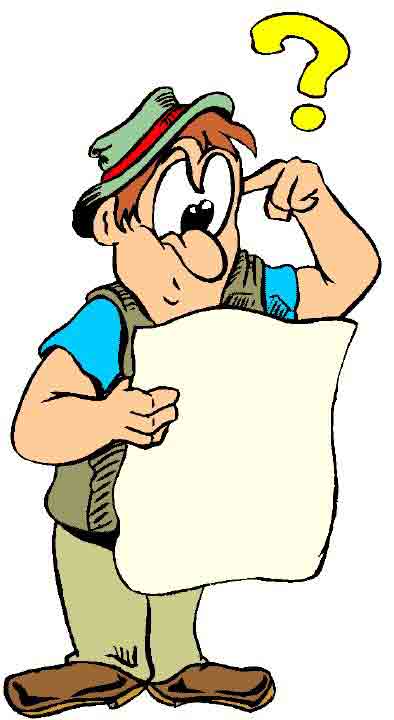 Enc(f(x))
WANT PRIVACY!
Computing on Encrypted Data
Some people noted the algebraic structure in RSA…
Multiplicative Homomorphism
Computing on Encrypted Data
RSA is multiplicatively homomorphic
Multiplicative Homomorphism
Computing on Encrypted Data
RSA is multiplicatively homomorphic
(but not additively homomorphic)
Multiplicative Homomorphism
Computing on Encrypted Data
Other Encryptions were additively homomorphic
(but not multiplicatively homomorphic)
Additive Homomorphism
Computing on Encrypted Data
What people really wanted was the ability to do arbitrary computing on encrypted data…
… and this required the ability to compute both sums and products …
… on the same encrypted data set!
Computing on Encrypted Data
Why SUMs and PRODUCTs?
SUM
PRODUCT
=
=
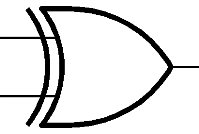 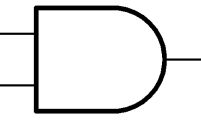 XOR
AND
0
0
0 XOR 0
0 AND 0
1 XOR 0
1
1 AND 0
0
0 XOR 1
1
0 AND 1
0
1 XOR 1
1 AND 1
0
1
Computing on Encrypted Data
Because {XOR,AND} is Turing-complete …
… any function is a combination of XOR and AND gates
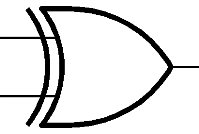 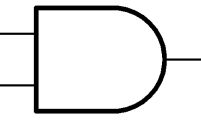 XOR
AND
0
0
0 XOR 0
0 AND 0
1 XOR 0
1
1 AND 0
0
0 XOR 1
1
0 AND 1
0
1 XOR 1
1 AND 1
0
1
Computing on Encrypted Data
Because {XOR,AND} is Turing-complete …
… any function is a combination of XOR and AND gates
i0
i1
Example: Indexing a database
DB
index
i = i1i0
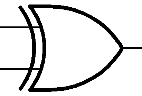 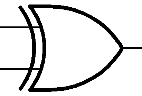 0
1
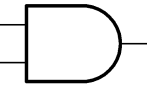 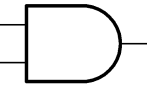 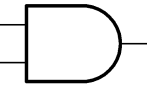 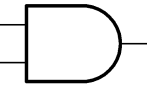 1
DB3
return  DBi
DB0
DB1
DB2
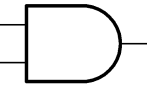 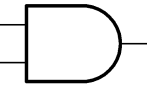 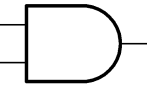 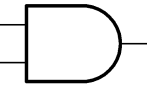 0
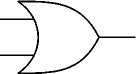 Computing on Encrypted Data
Because {XOR,AND} is Turing-complete …
… if you can compute sums and products on encrypted bits
… you can compute ANY function on encrypted inputs
E(x1)
E(x2)
E(x3)
E(x4)
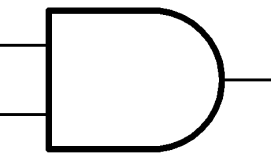 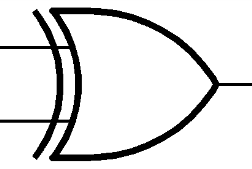 E(x1 XOR x2)
E(x3 AND x4)
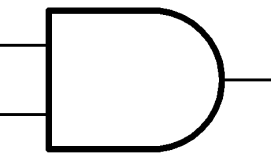 E(f(x1,x2,x3,x4))
Computing on Encrypted Data
Fully-Homomorphic Encryption!
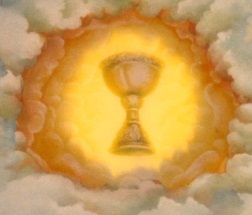 Cryptography’s Holy Grail
Computing on Encrypted Data
Fully-Homomorphic Encryption!
Amazing Applications:
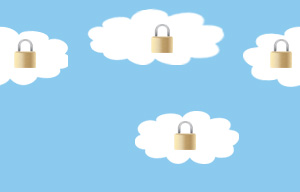 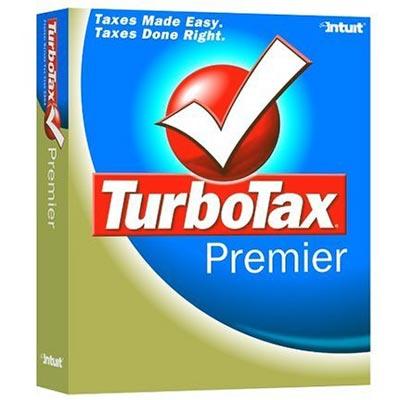 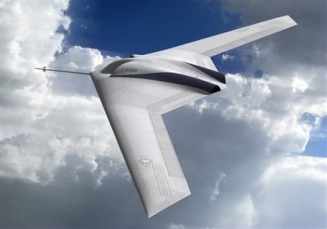 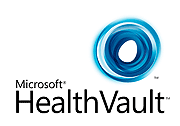 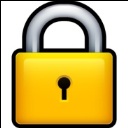 Private Cloud Computing
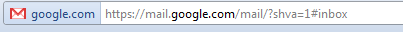 Delegate arbitrary processing of data
without giving away access to it
Computing on Encrypted Data
Fully-Homomorphic Encryption!
People tried do this  …		
	… for years …
		… and years …
… with no success.
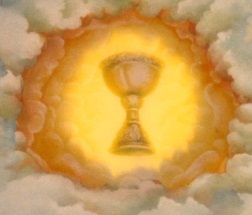 … until, in October 2008 …
… Craig Gentry came up with the first 
	fully homomorphic encryption scheme …
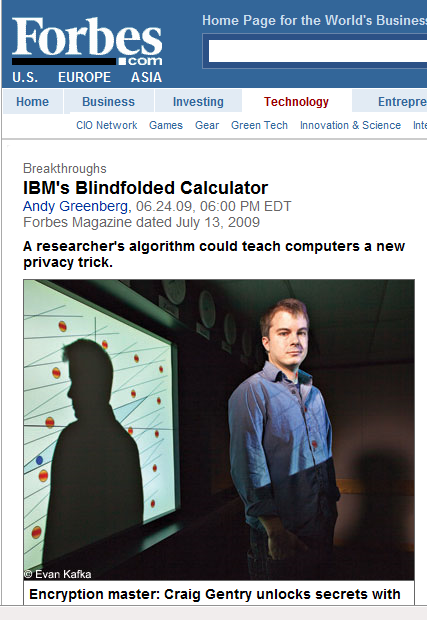 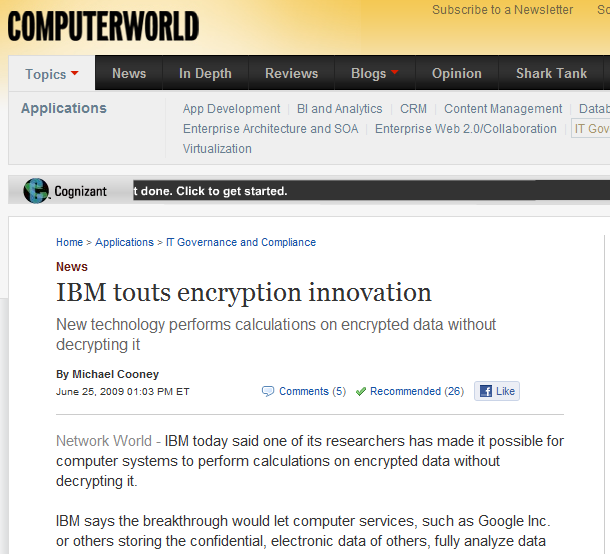 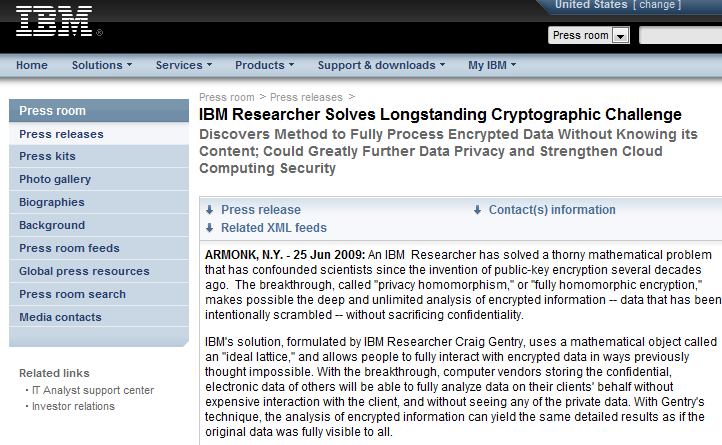 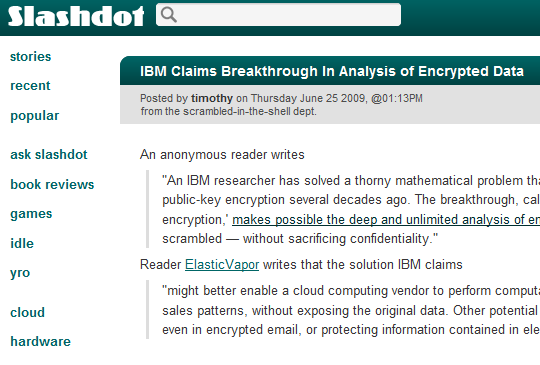 [Speaker Notes: Timeline – add, already gives voting, …. Quadratic formulas, gives more efficient PIR …. That’s where we were stuck….

Gallant attempts – Fellows and Koblitz

(People believed this was impossible. … )

Show all kinds of newspaper clips.. Ref Gentry… also refer to later works.

What it is – 

And what it is not – but we are getting there.]
How does it work?
What is the magic?
What sort of math can we use?
What sort of objects can we add and multiply?
Polynomials?
[Speaker Notes: What is the simplest object that we can both add and mult?]
What sort of objects can we add and multiply?
Polynomials?
Matrices?
[Speaker Notes: What is the simplest object that we can both add and mult?]
What sort of objects can we add and multiply?
Polynomials?
Matrices?
How about integers?!?
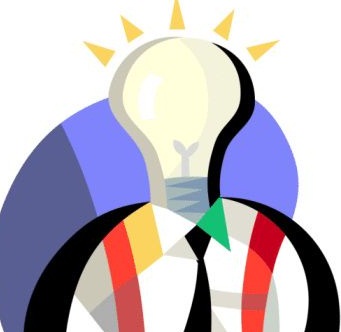 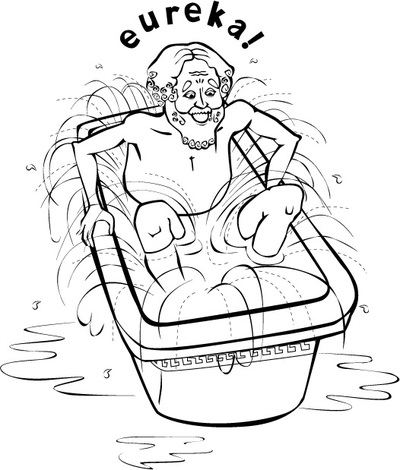 [Gentry, Halevi, van Dijk, Vaikuntanathan’09]
[Speaker Notes: What is the simplest object that we can both add and mult?]
TODAY: Symmetric Encryption
Secret key: large odd number p
-3p
-2p
-p
0
p
2p
3p
Secret key: large odd number p
To Encrypt a bit b:
pick a (random) “large” multiple of p, say q·p
-3p
-2p
-p
0
p
2p
3p
Secret key: large odd number p
To Encrypt a bit b:
pick a (random) “large” multiple of p, say q·p
pick a (random) “small” number 2·r+b
(this is even if b=0, and odd if b=1)
the “noise” =  2·r+b
-3p
-2p
-p
0
p
2p
3p
Secret key: large odd number p
To Encrypt a bit b:
pick a (random) “large” multiple of p, say q·p
pick a (random) “small” number 2·r+b
(this is even if b=0, and odd if b=1)
Ciphertext c = q·p+2·r+b
the “noise” =  2·r+b
-3p
-2p
-p
0
p
2p
3p
Secret key: large odd number p
To Encrypt a bit b:
pick a (random) “large” multiple of p, say q·p
pick a (random) “small” number 2·r+b
(this is even if b=0, and odd if b=1)
Ciphertext c = q·p+2·r+b
To Decrypt a ciphertext c:
Taking c mod p recovers the noise
the “noise” =  2·r+b
-3p
-2p
-p
0
p
2p
3p
How secure is this?
… if there were no noise (think r=0)
… and I give you two encryptions of 0 (q1p & q2p)
… then you can recover the secret key p
= GCD(q1p, q2p)
the “noise” =  2·r+b
-3p
-2p
-p
0
p
2p
3p
How secure is this?
… but if there is noise
… the GCD attack doesn’t work
… and neither does any attack (we believe)
… this is called the approximate GCD assumption
the “noise” =  2·r+b
-3p
-2p
-p
0
p
2p
3p
XORing two encrypted bits:
c1 = q1·p + (2·r1 + b1)
c2 = q2·p + (2·r2 + b2)
the “noise” =  2·r+b
-3p
-2p
-p
0
p
2p
3p
XORing two encrypted bits:
c1 = q1·p + (2·r1 + b1)
c2 = q2·p + (2·r2 + b2)
c1+c2 = p·(q1 + q2) + 2·(r1+r2) + (b1+b2)
the “noise” =  2·r+b
-3p
-2p
-p
0
p
2p
3p
XORing two encrypted bits:
c1 = q1·p + (2·r1 + b1)
c2 = q2·p + (2·r2 + b2)
c1+c2 = p·(q1 + q2) + 2·(r1+r2) + (b1+b2)
Odd if b1=0, b2=1 (or)
            b1=1, b2=0
Even if b1=0, b2=0 (or)
            b1=1, b2=1
the “noise” =  2·r+b
-3p
-2p
-p
0
p
2p
3p
XORing two encrypted bits:
c1 = q1·p + (2·r1 + b1)
c2 = q2·p + (2·r2 + b2)
c1+c2 = p·(q1 + q2) + 2·(r1+r2) + (b1+b2)
lsb= b1 XOR b2
the “noise” =  2·r+b
-3p
-2p
-p
0
p
2p
3p
ANDing two encrypted bits:
c1 = q1·p + (2·r1 + b1)
c2 = q2·p + (2·r2 + b2)
c1c2 = p·(c2·q1+c1·q2-q1·q2) + 2·(r1r2+r1b2+r2b1) + b1b2
the “noise” =  2·r+b
-3p
-2p
-p
0
p
2p
3p
ANDing two encrypted bits:
c1 = q1·p + (2·r1 + b1)
c2 = q2·p + (2·r2 + b2)
c1c2 = p·(c2·q1+c1·q2-q1·q2) + 2·(r1r2+r1b2+r2b1) + b1b2
lsb= b1 AND b2
the “noise” =  2·r+b
-3p
-2p
-p
0
p
2p
3p
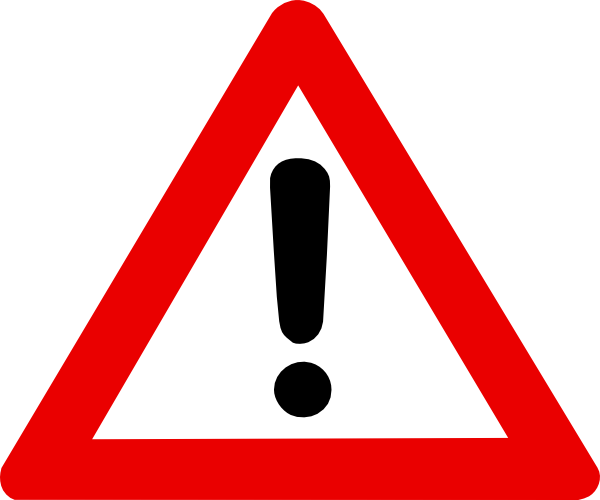 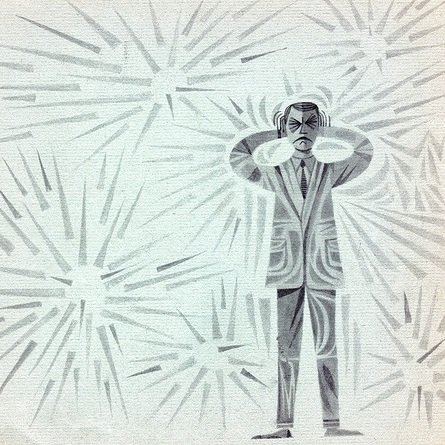 the noise grows!
the “noise” =  2·r+b
-3p
-2p
-p
0
p
2p
3p
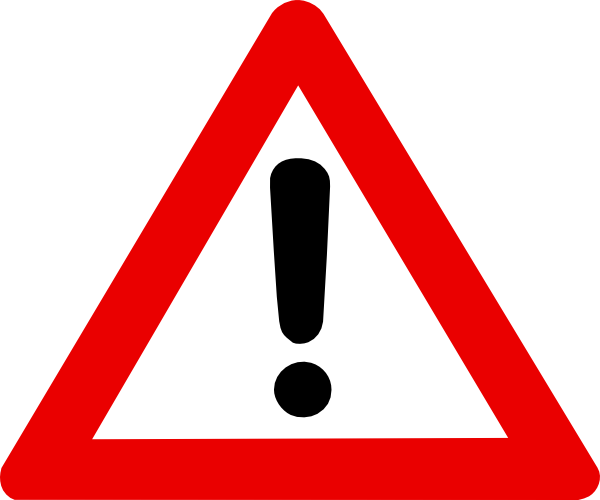 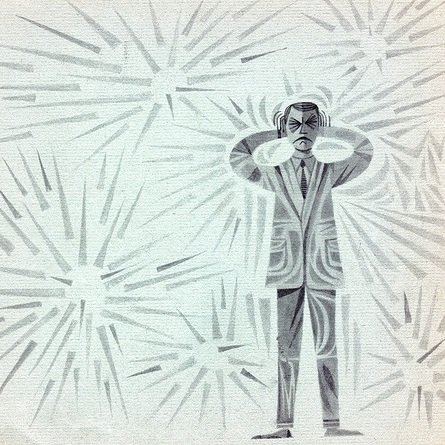 the noise grows!
c1+c2 = p·(q1 + q2) + 2·(r1+r2) + (b1+b2)
noise= 2 * (initial noise)
the “noise” =  2·r+b
-3p
-2p
-p
0
p
2p
3p
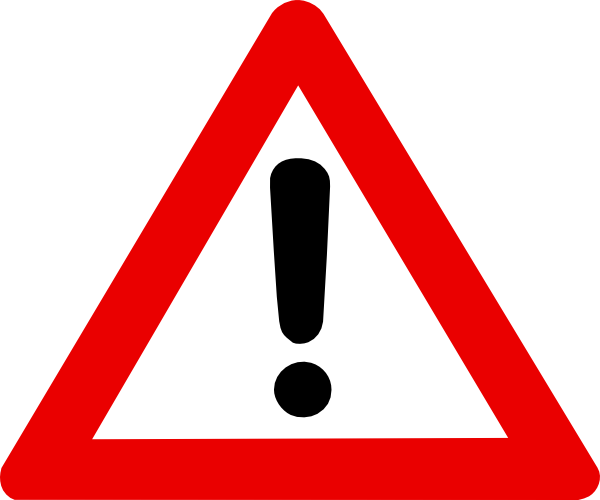 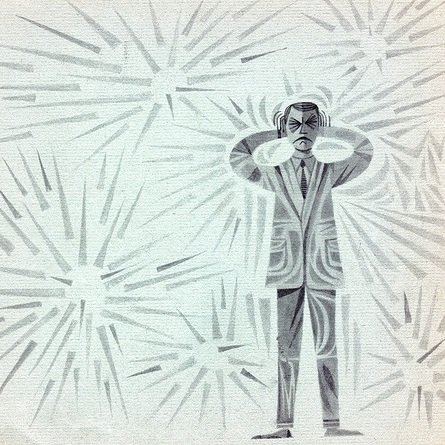 the noise grows!
c1+c2 = p·(q1 + q2) + 2·(r1+r2) + (b1+b2)
noise= 2 * (initial noise)
c1c2 = p·(c2·q1+c1·q2-q1·q2) + 2·(r1r2+r1b2+r2b1) + b1b2
noise = (initial noise)2
the “noise” =  2·r+b
-3p
-2p
-p
0
p
2p
3p
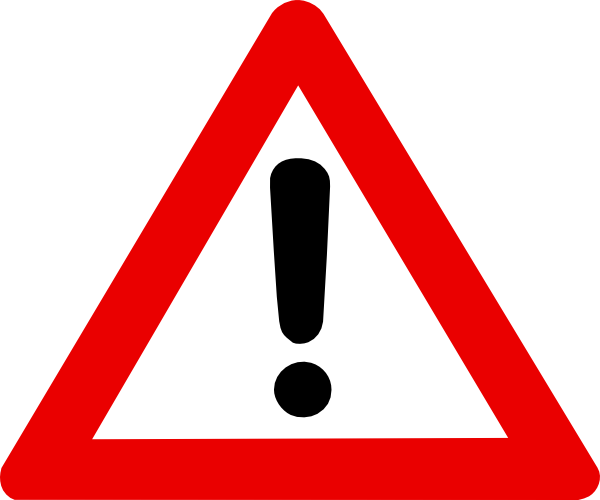 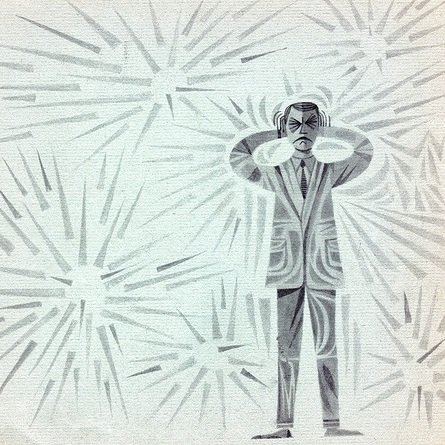 the noise grows!
… so what’s the problem?
noise=-14
-51
-34
-17
0
17
20
34
51
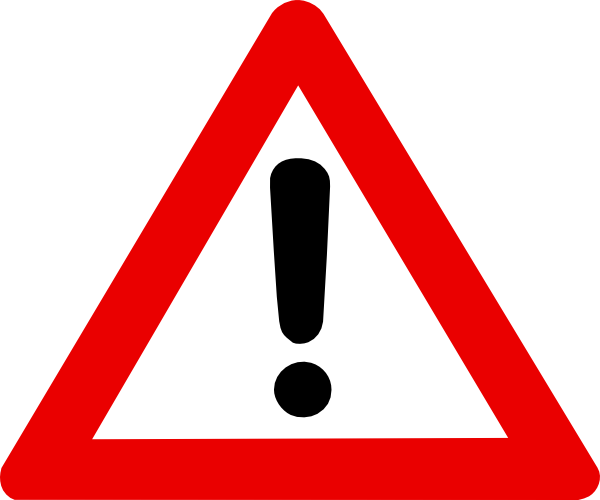 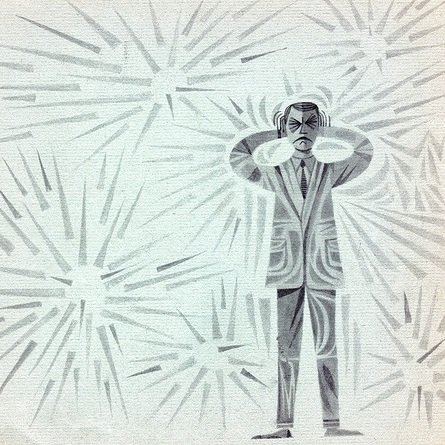 the noise grows!
… so what’s the problem?
decryption will recover noise’=3
noise=-14
-51
-34
-17
0
17
20
34
51
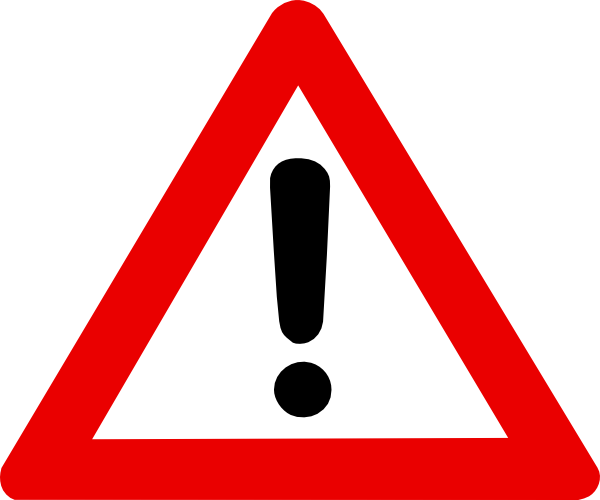 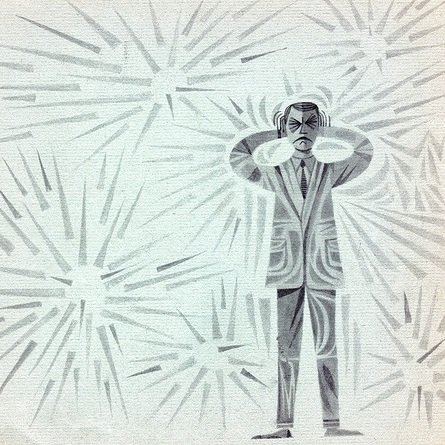 the noise grows!
… so what’s the problem?
If the |noise| > p/2, then …
decryption will output an incorrect bit
decryption will recover noise’=3
noise=-14
-51
-34
-17
0
17
20
34
51
So, what did we accomplish?
… we can do lots of additions and
… some multiplications
(= a “somewhat homomorphic” encryption)
So, what did we accomplish?
… we can do lots of additions and
… some multiplications
(= a “somewhat homomorphic” encryption)
… enough to do many useful tasks, e.g.,	database search, spam filtering etc.
So, what did we accomplish?
… we can do lots of additions and
… some multiplications
(= a “somewhat homomorphic” encryption)
… enough to do many useful tasks, e.g.,	database search, spam filtering etc.
But I promised much more …
RSA&friends
Fully homomorphic
MANY mult
ZERO add
WE ARE HERE!
MANY add
MANY mult
[Speaker Notes: How do you add and multiply?]
The “bootstrapping method”
… If you can go a (large) part of the way,
then you can go all the way.
… but how?
[bootstrapping]
RSA&friends
Fully homomorphic
MANY mult
ZERO add
WE ARE HERE!
MANY add
MANY mult
[Speaker Notes: How do you add and multiply?]
The “bootstrapping method”
noise=p/2
Initial noise
noise=0
[Speaker Notes: How do you add and multiply?]
The “bootstrapping method”
noise=p/2
Noise after some 
sums and products
noise=0
[Speaker Notes: How do you add and multiply?]
The “bootstrapping method”
noise=p/2
Bootstrapping = 
“Valve” at a fixed height
noise=0
[Speaker Notes: How do you add and multiply?]
The “bootstrapping method”
noise=p/2
Bootstrapping = 
“Valve” at a fixed height
noise=0
[Speaker Notes: How do you add and multiply?]
The “bootstrapping method”
noise=p/2
… repeat until done
noise=0
[Speaker Notes: How do you add and multiply?]
The “bootstrapping method”
noise=p/2
… repeat until done
noise=0
[Speaker Notes: How do you add and multiply?]
Lots of new Encryption Schemes
… simpler, more secure, more efficient
e.g., [Brakerski, Vaikuntanathan 2012]
Dramatic Efficiency Improvements
References:
[1] “Computing arbitrary functions of Encrypted Data”,
Craig Gentry, Communications of the ACM 53(3),  2010.
[2] “Computing Blindfolded: New Developments in Fully Homomorphic Encryption”,
Vinod Vaikuntanathan, IEEE Foundations of Computer Science Invited Talk,  2012.
[3] “Fully Homomorphic Encryption from the Integers”,
Marten van Dijk, Craig Gentry, Shai Halevi, Vinod Vaikuntanathanhttp://eprint.iacr.org/2009/616, Eurocrypt 2010.
Thank You!
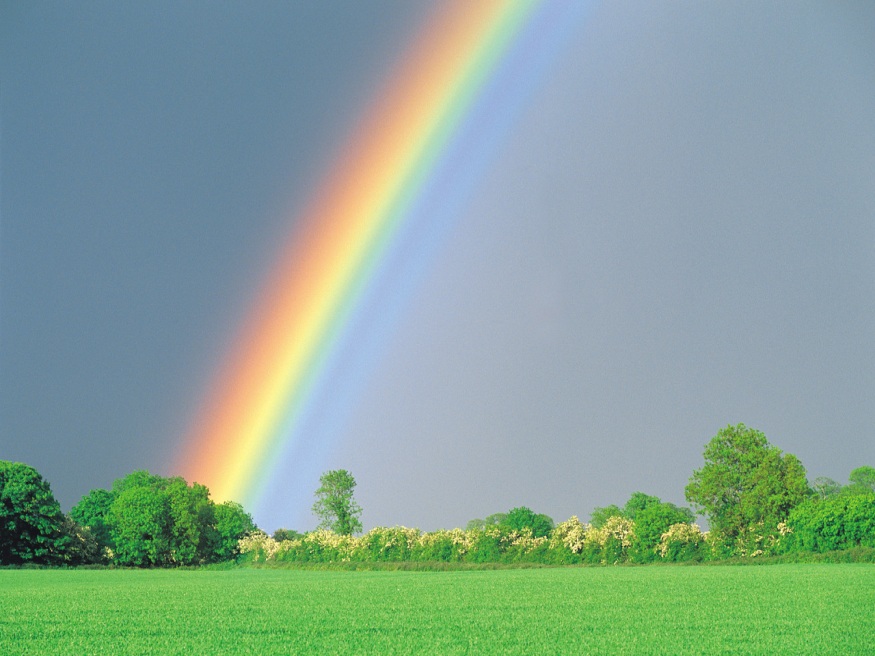 A Brief History of Cryptography
Let’s agree on a key: 110011001
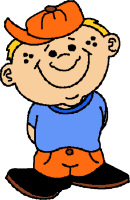 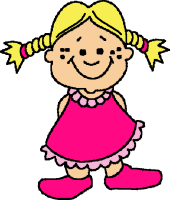 OK
Symmetric Encryption needs prior setup!
A Brief History of Cryptography
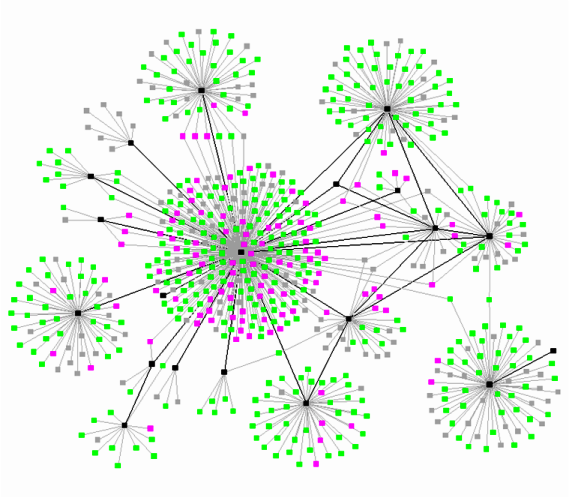 Symmetric Encryption just doesn’t scale!
A Brief History of Cryptography
Bob encrypts to Alice using her Public Key…
Alice’s Public Key
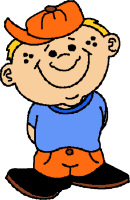 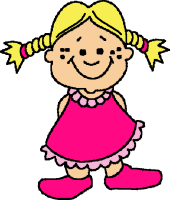 *&%&(!%^(!
Alice’s Secret Key
Hello!
Asymmetric Encryption
A Brief History of Cryptography
Alice decrypts using her Secret Key…
Alice’s Public Key
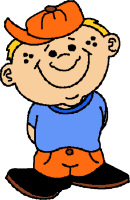 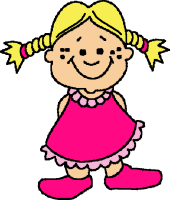 *&%&(!%^(!
Alice’s Secret Key
Hello!
Asymmetric Encryption
Gentry’s “bootstrapping method” …
… If you can go a (large) part of the way,
then you can go all the way…
noise=p/2
noise=0
[Speaker Notes: How do you add and multiply?]
Gentry’s “bootstrapping method” …
… If you can go a (large) part of the way,
then you can go all the way…
noise=p/2
Problem: Add and Mult increase noise
(Add doubles, Mult squares the noise)
noise=0
[Speaker Notes: How do you add and multiply?]
Gentry’s “bootstrapping method” …
… If you can go a (large) part of the way,
then you can go all the way…
noise=p/2
Problem: Add and Mult increase noise
(Add doubles, Mult squares the noise)
So, we want to do noise-reduction
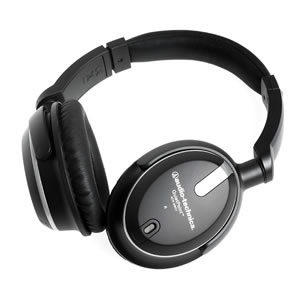 noise=0
[Speaker Notes: How do you add and multiply?]
Let’s think…
… What is the best noise-reduction procedure?
noise=p/2
noise=0
[Speaker Notes: How do you add and multiply?]
Let’s think…
… What is the best noise-reduction procedure?
… something that kills all noise
noise=p/2
noise=0
[Speaker Notes: How do you add and multiply?]
Let’s think…
… What is the best noise-reduction procedure?
… something that kills all noise
noise=p/2
… and recovers the message
noise=0
[Speaker Notes: How do you add and multiply?]
Let’s think…
… What is the best noise-reduction procedure?
… something that kills all noise
noise=p/2
… and recovers the message
Decryption!
noise=0
[Speaker Notes: How do you add and multiply?]
Let’s think…
… What is the best noise-reduction procedure?
… something that kills all noise
noise=p/2
… and recovers the message
Decryption!
b
Decrypt
Ctxt = Enc(b)
Secret key
noise=0
[Speaker Notes: How do you add and multiply?]
Let’s think…
… What is the best noise-reduction procedure?
… something that kills all noise
noise=p/2
… and recovers the message
Decryption!
Fn. that acts on ciphertext 
and eliminates noise
b
Decrypt
Ctxt = Enc(b)
Secret key
noise=0
[Speaker Notes: How do you add and multiply?]
Let’s think…
… What is the best noise-reduction procedure?
… something that kills all noise
noise=p/2
… and recovers the message
But I can’t give the secret key out for free!
Decryption!
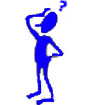 b
Decrypt
Ctxt = Enc(b)
Secret key
noise=0
[Speaker Notes: How do you add and multiply?]
Let’s think…
… I want to reduce noise without letting you decrypt
noise=p/2
But I can’t give the secret key out for free!
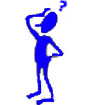 b
Decrypt
Ctxt = Enc(b)
Secret key
noise=0
[Speaker Notes: How do you add and multiply?]
KEY IDEA:
… I cannot release the secret key (lest everyone sees my data)
… but I can release Enc(secret key)
noise=p/2
b
Decrypt
Ctxt = Enc(b)
Secret key
noise=0
[Speaker Notes: How do you add and multiply?]
KEY IDEA:
… I cannot release the secret key (lest everyone sees my data)
… but I can release Enc(secret key)
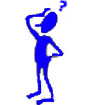 noise=p/2
… called “Circular Encryption”
b
Decrypt
Ctxt = Enc(b)
Secret key
noise=0
[Speaker Notes: How do you add and multiply?]
KEY IDEA:
… I cannot release the secret key (lest everyone sees my data)
… but I can release Enc(secret key)
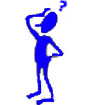 noise=p/2
… called “Circular Encryption”
b
Decrypt
Ctxt = Enc(b)
Enc(Secret key)
noise=0
[Speaker Notes: How do you add and multiply?]
KEY IDEA:
… I cannot release the secret key (lest everyone sees my data)
… but I can release Enc(secret key)
noise=p/2
… Now, to reduce noise …
… Homomorphically evaluate the decryption ckt!!!
b
Decrypt
Ctxt = Enc(b)
Enc(Secret key)
noise=0
[Speaker Notes: How do you add and multiply?]
KEY IDEA:
… I cannot release the secret key (lest everyone sees my data)
… but I can release Enc(secret key)
noise=p/2
… Now, to reduce noise …
… Homomorphically evaluate the decryption ckt!!!
Enc(b)
Decrypt
Ctxt = Enc(b)
Enc(Secret key)
noise=0
[Speaker Notes: How do you add and multiply?]
KEY IDEA:
… I cannot release the secret key (lest everyone sees my data)
… but I can release Enc(secret key)
noise=p/2
… Now, to reduce noise …
… Homomorphically evaluate the decryption ckt!!!
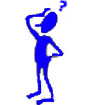 Enc(b)
Decrypt
Ctxt = Enc(b)
Enc(Secret key)
noise=0
[Speaker Notes: How do you add and multiply?]
KEY IDEA:
… I cannot release the secret key (lest everyone sees my data)
… but I can release Enc(secret key)
noise=p/2
KEY OBSERVATION:
… the input Enc(b) and output Enc(b) have 
different noise levels …
Enc(b)
Decrypt
Ctxt = Enc(b)
Enc(Secret key)
noise=0
[Speaker Notes: How do you add and multiply?]
KEY IDEA:
… I cannot release the secret key (lest everyone sees my data)
… but I can release Enc(secret key)
noise=p/2
KEY OBSERVATION:
Regardless of the noise in the input Enc(b)…
the noise level in the output Enc(b) is FIXED
Enc(b)
Decrypt
Ctxt = Enc(b)
Enc(Secret key)
noise=0
[Speaker Notes: How do you add and multiply?]
KEY IDEA:
… I cannot release the secret key (lest everyone sees my data)
… but I can release Enc(secret key)
noise=p/2
KEY OBSERVATION:
Regardless of the noise in the input Enc(b)…
the noise level in the output Enc(b) is FIXED
Enc(b)
Decrypt
Ctxt = Enc(b)
Enc(Secret key)
noise=0
[Speaker Notes: How do you add and multiply?]
KEY IDEA:
… I cannot release the secret key (lest everyone sees my data)
… but I can release Enc(secret key)
noise=p/2
KEY OBSERVATION:
Regardless of the noise in the input Enc(b)…
the noise level in the output Enc(b) is FIXED
Enc(b)
Decrypt
Ctxt = Enc(b)
Enc(Secret key)
noise=0
[Speaker Notes: How do you add and multiply?]
KEY IDEA:
… I cannot release the secret key (lest everyone sees my data)
… but I can release Enc(secret key)
noise=p/2
KEY OBSERVATION:
Regardless of the noise in the input Enc(b)…
the noise level in the output Enc(b) is FIXED
Enc(b)
Decrypt
Ctxt = Enc(b)
Enc(Secret key)
noise=0
[Speaker Notes: How do you add and multiply?]
Bottomline: whenever noise level increases 
beyond a limit …
… use bootstrapping to reset it to a fixed level
noise=p/2
noise=0
[Speaker Notes: How do you add and multiply?]
Bootstrapping requires homomorphically 
evaluating the decryption circuit …
noise=p/2
noise=0
[Speaker Notes: How do you add and multiply?]
Bootstrapping requires homomorphically 
evaluating the decryption circuit …
noise=p/2
Thus,
Gentry’s “bootstrapping theorem”:
If an enc scheme can evaluate its own decryption circuit, then it can evaluate everything
noise=0
[Speaker Notes: How do you add and multiply?]